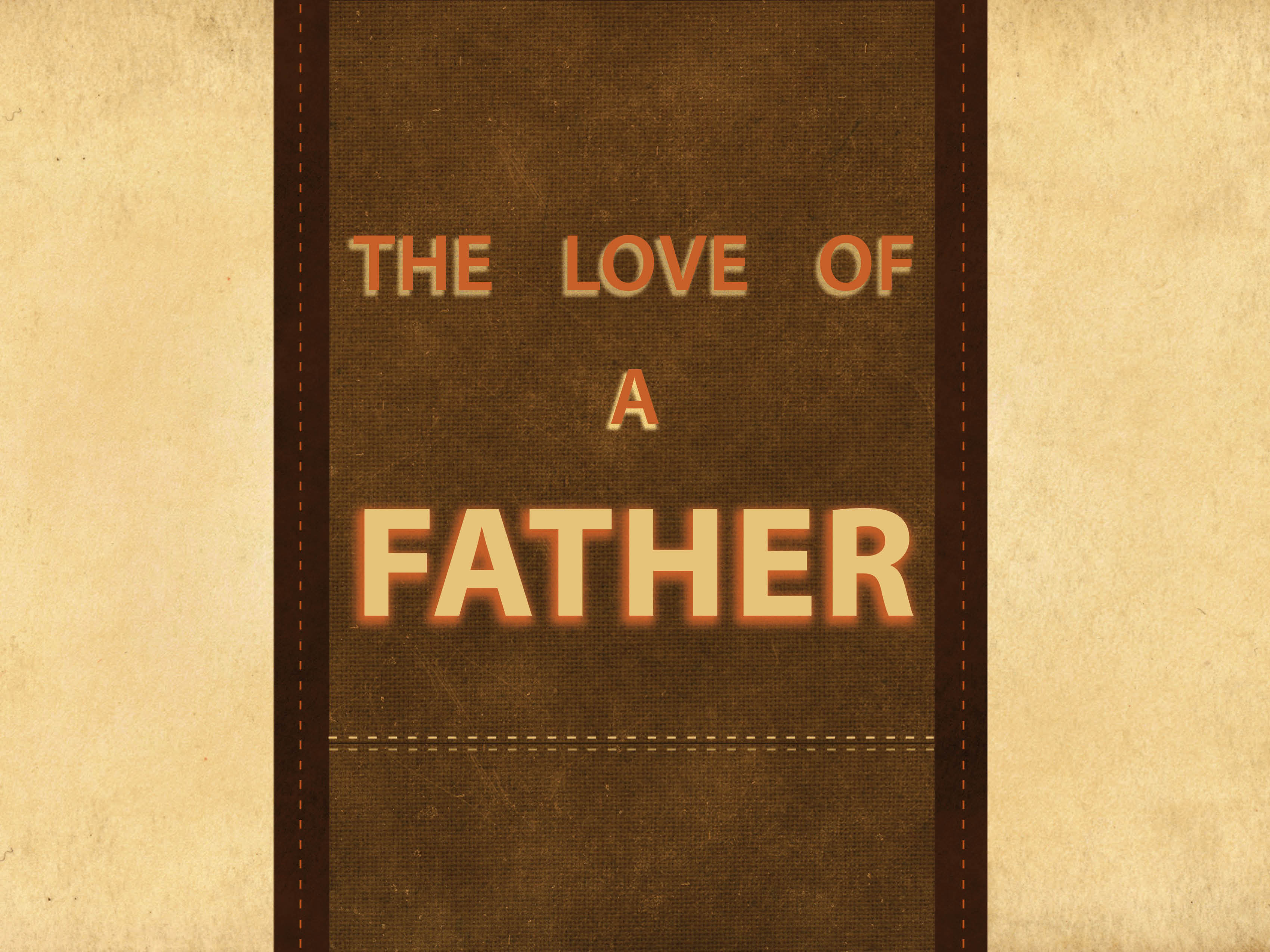 The Father…
The request of the son. 
The departure of the son.
The father looked for his son’s return.
He sympathizes.
He runs.
He embraces.
He kisses the son.
Who is the Father?
God is. 
Luke 15:1–2
What we learn…
God is love.
God wants us to come home.
God accepts those who return. 
God is just. 
God rejoices over those who return.